FISH STORY
Kate Stoeckle and Louisa Strauss
Johns Hopkins University
Presented at AAAS Annual Meeting, San Diego, CA, February 19, 2010
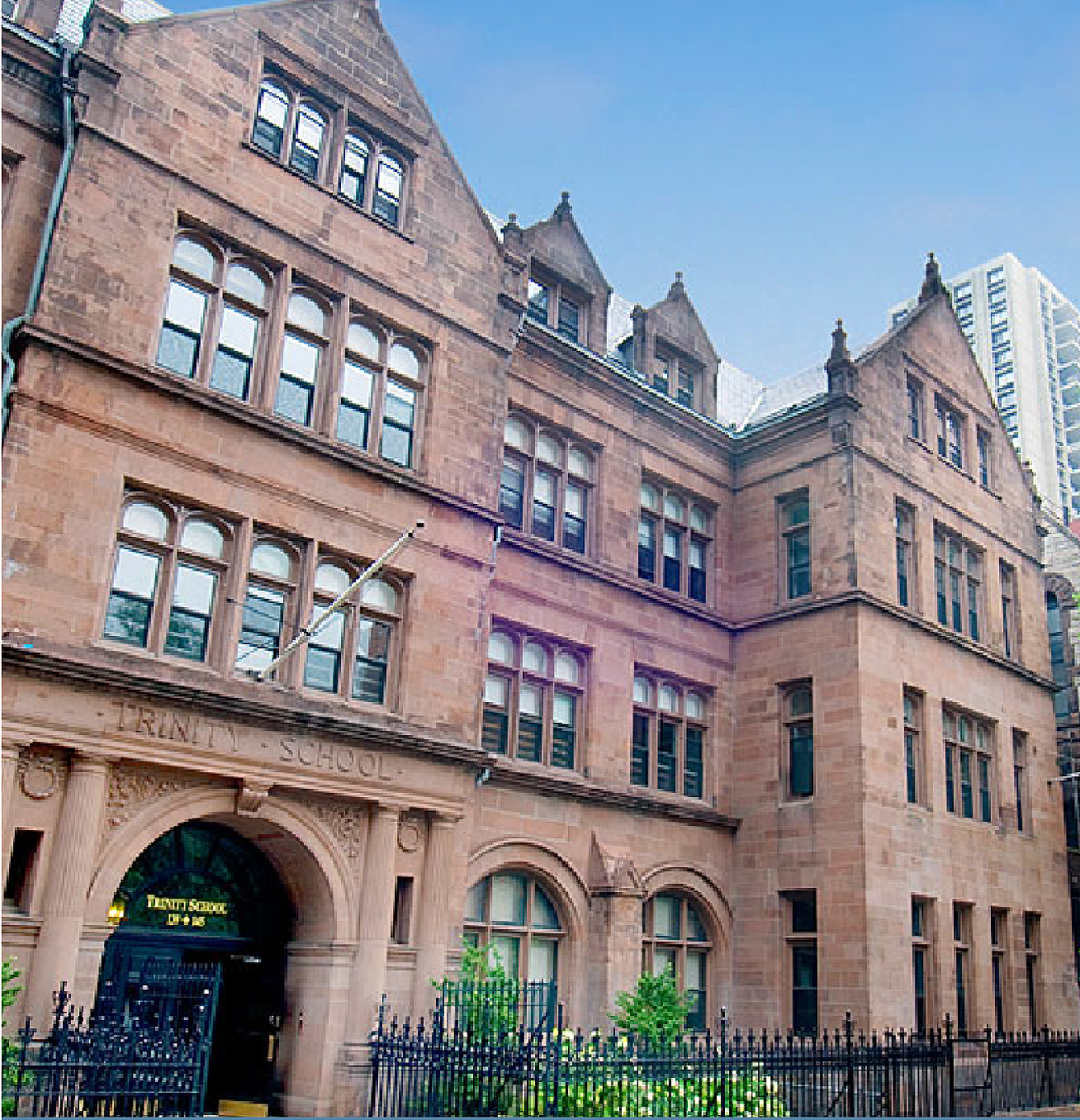 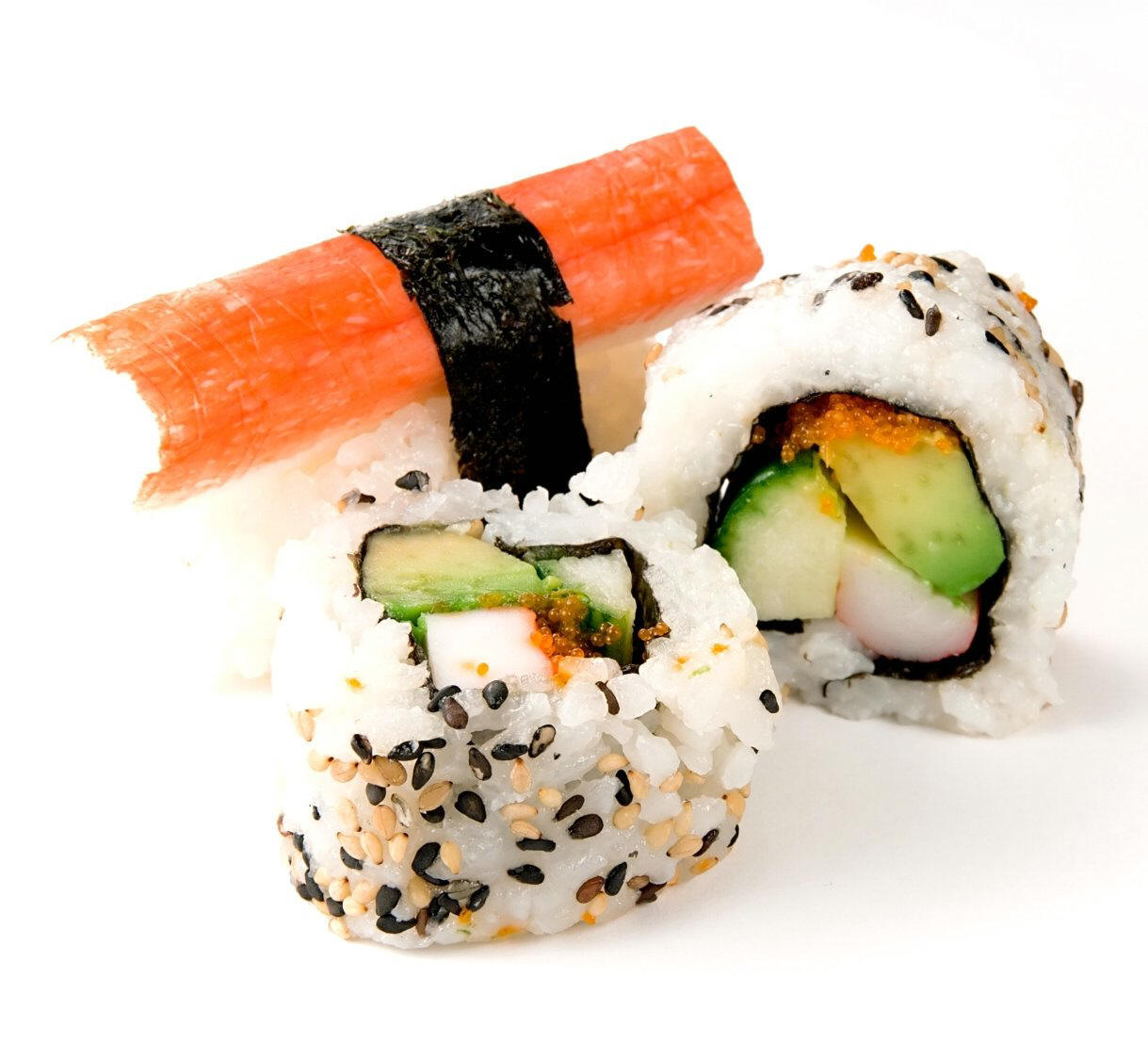 Trinity School, NYC
March 2007
11th grade
Can we identify sushi with 
DNA barcoding?
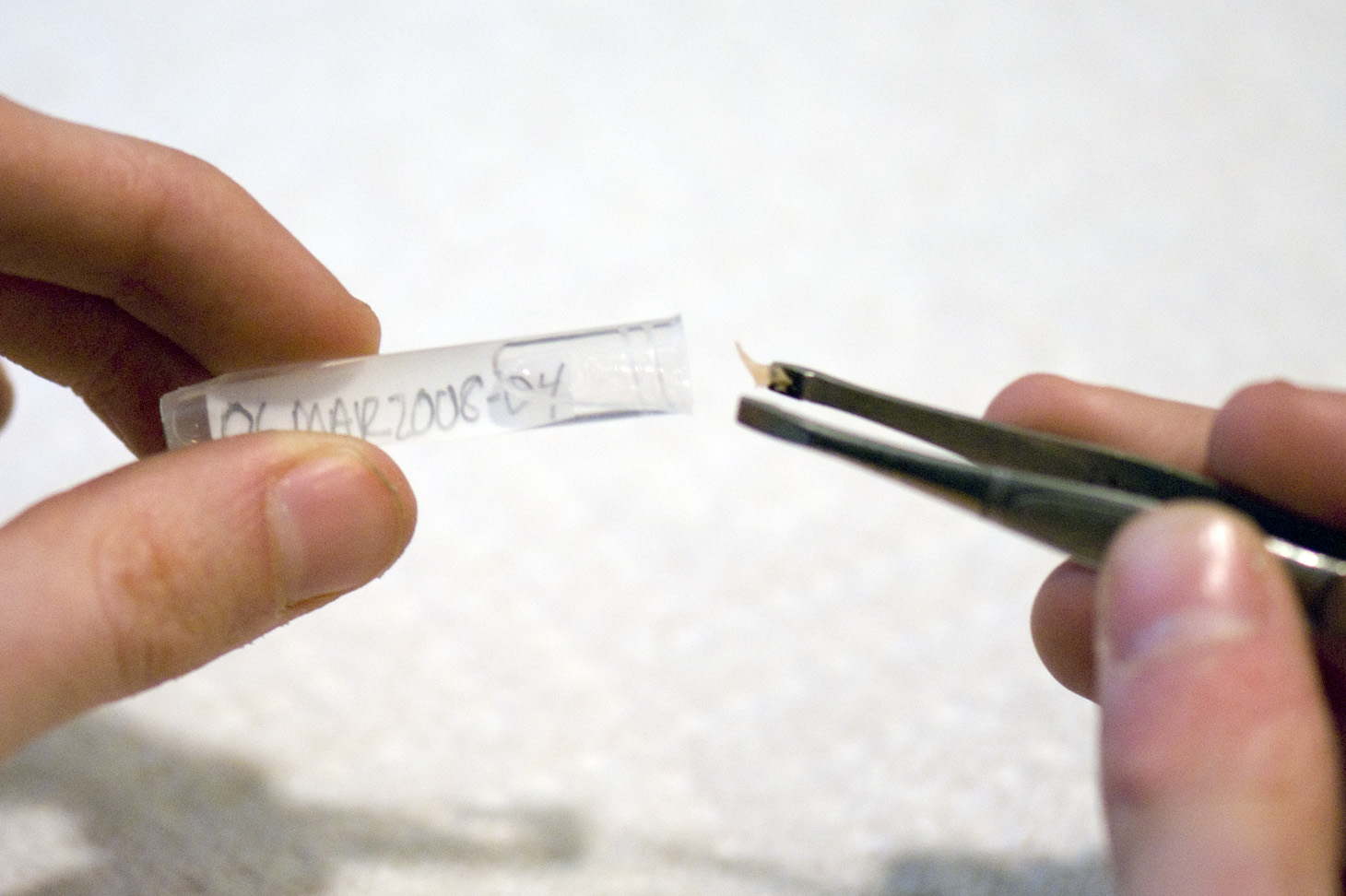 What we did
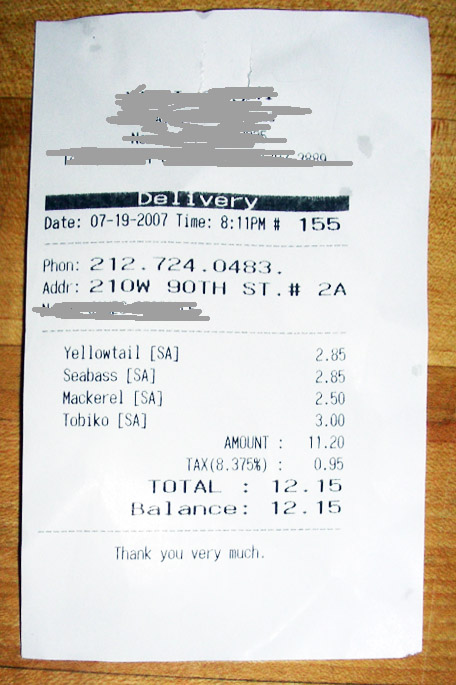 1. Shop (and eat)
2. Sample
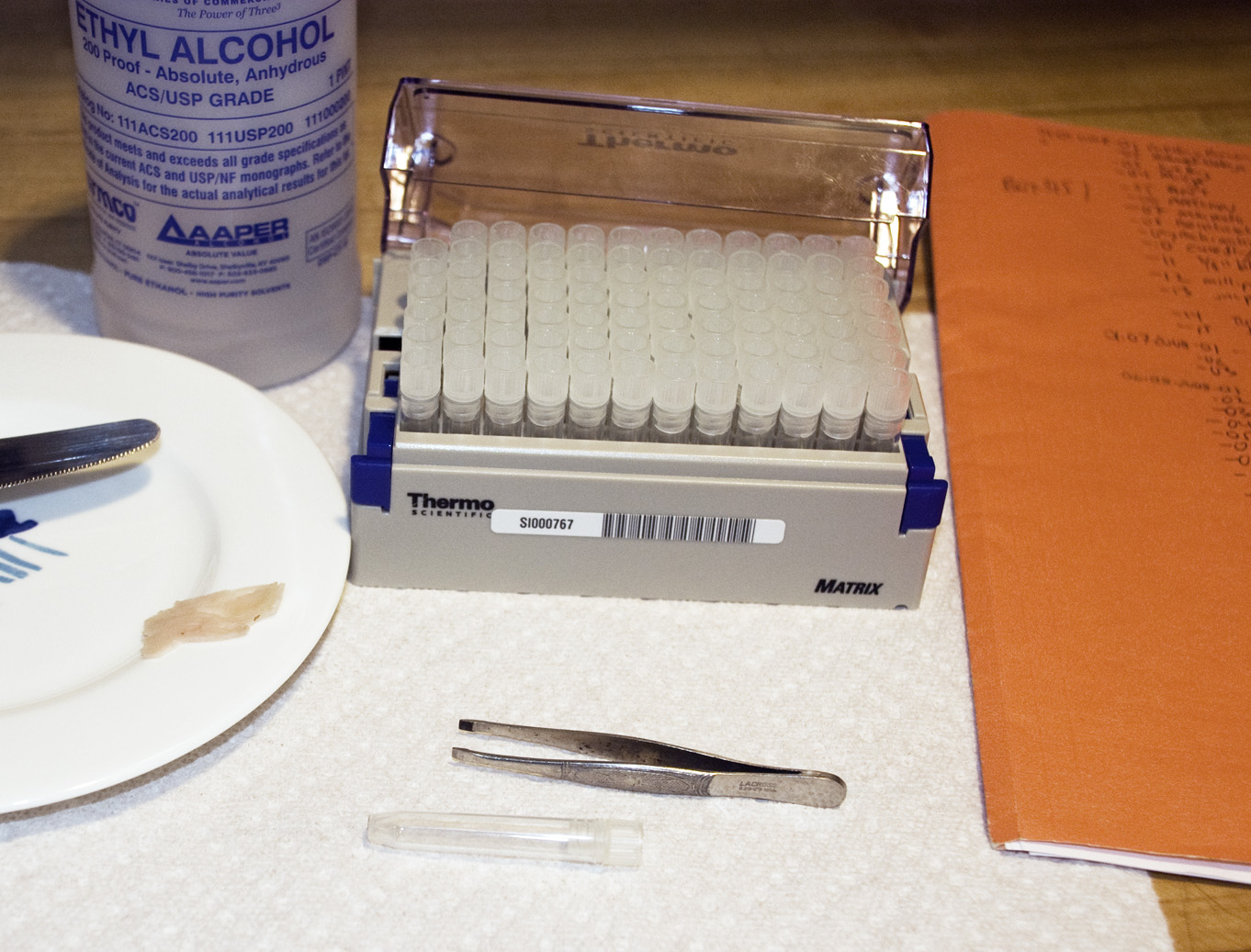 
3. Document

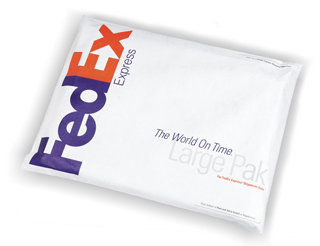 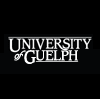 4. Sequence
5. Match to database
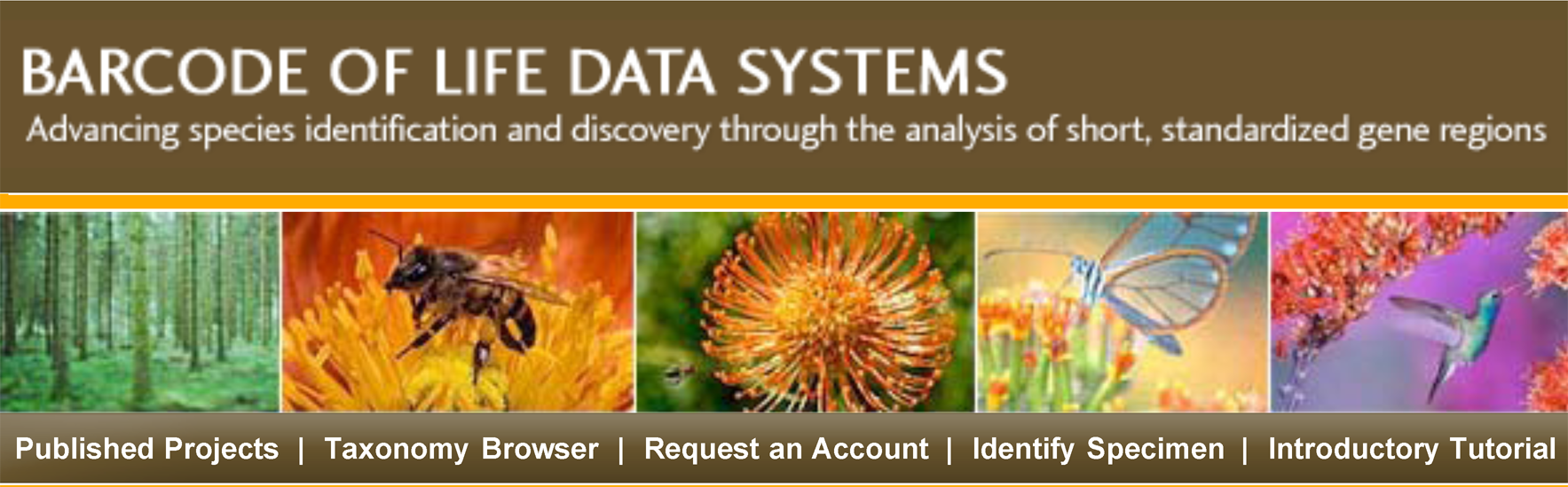 What we found
-One-quarter of samples mislabeled, 
 all as more expensive or more
 desirable fish
-Mislabeling in 6/10 grocery stores/
 fish markets and 2/3 restaurants
For example
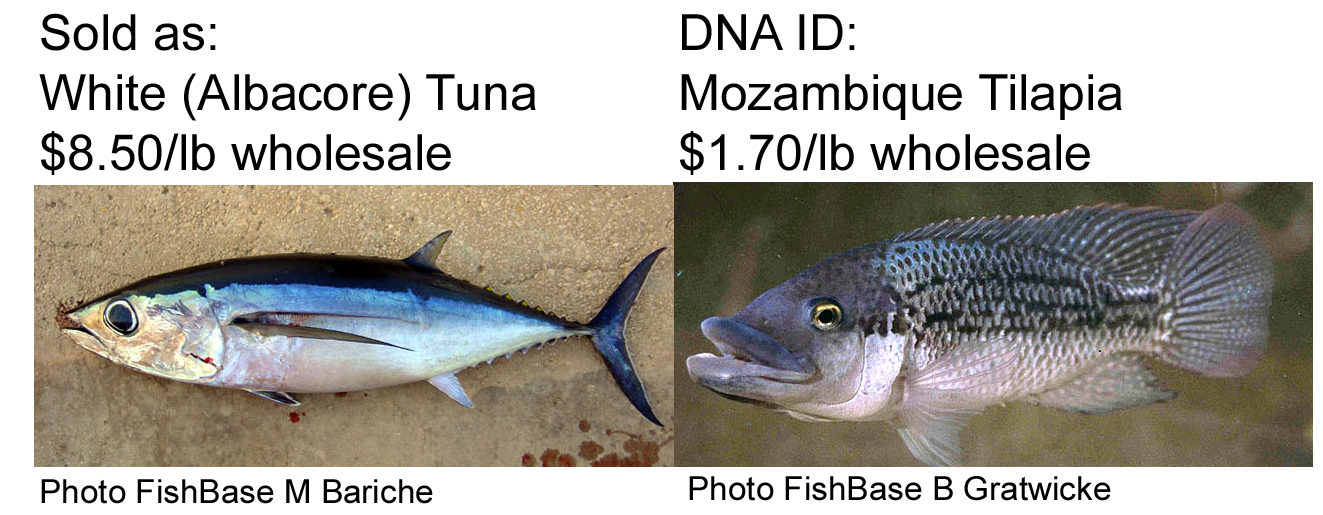 Diverse items mislabeled
Lavender Jobfish, Slender Pinjalo (SE Asia),   Acadian Redfish (N Atlantic), Nile Perch (Africa) sold as Red Snapper (Caribbean)
Caribbean Spotted Goatfish sold as “Mediterranean Red Mullet”
White Bass (farmed freshwater fish) sold as “Sea Bass”
Smelt Roe sold as “Flying Fish Roe”
For example
Label: Red Snapper
DNA ID: Nile Perch
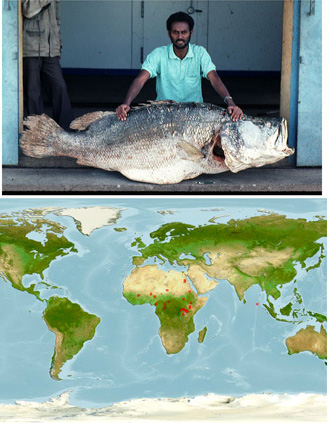 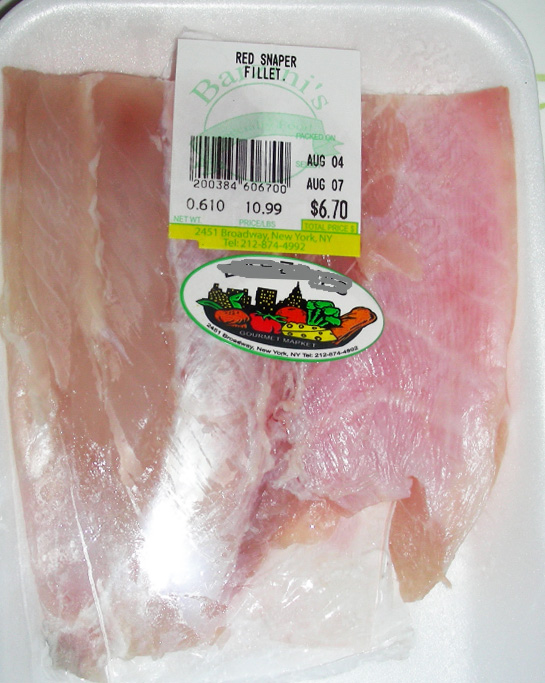 FishBase: John Casselman
Range map: FishBase
What we wrote
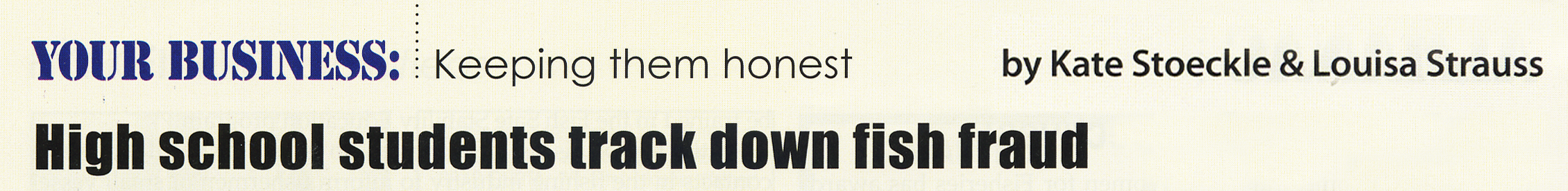 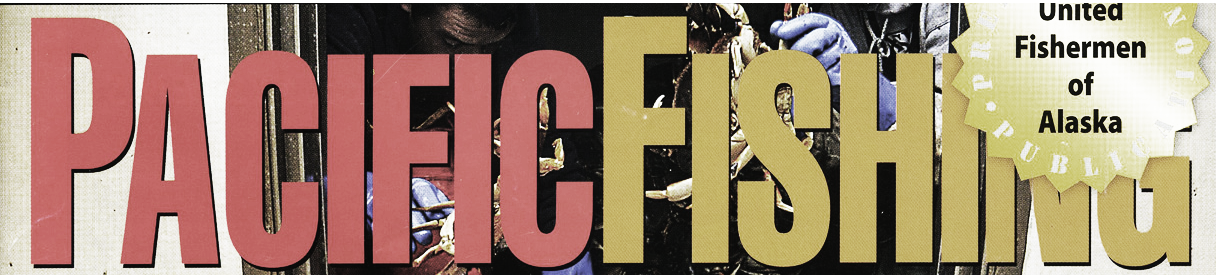 Our results in scientific report
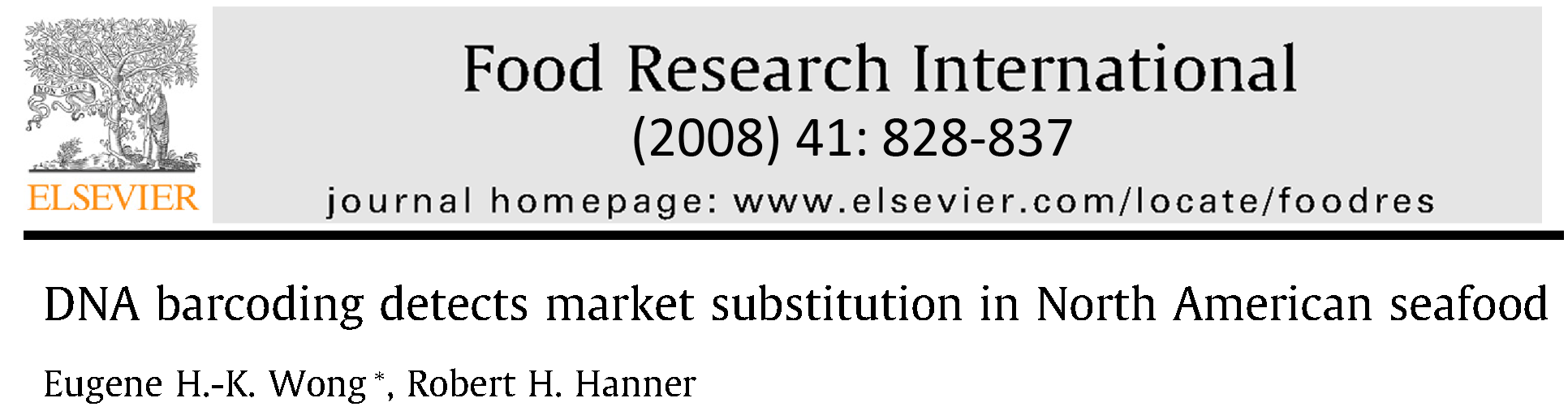 Our study attracts interest
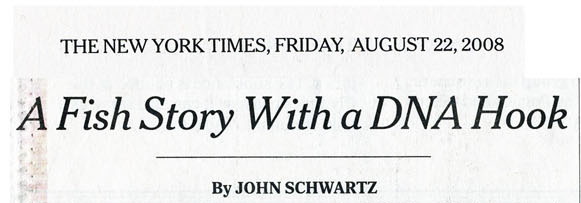 Page 1
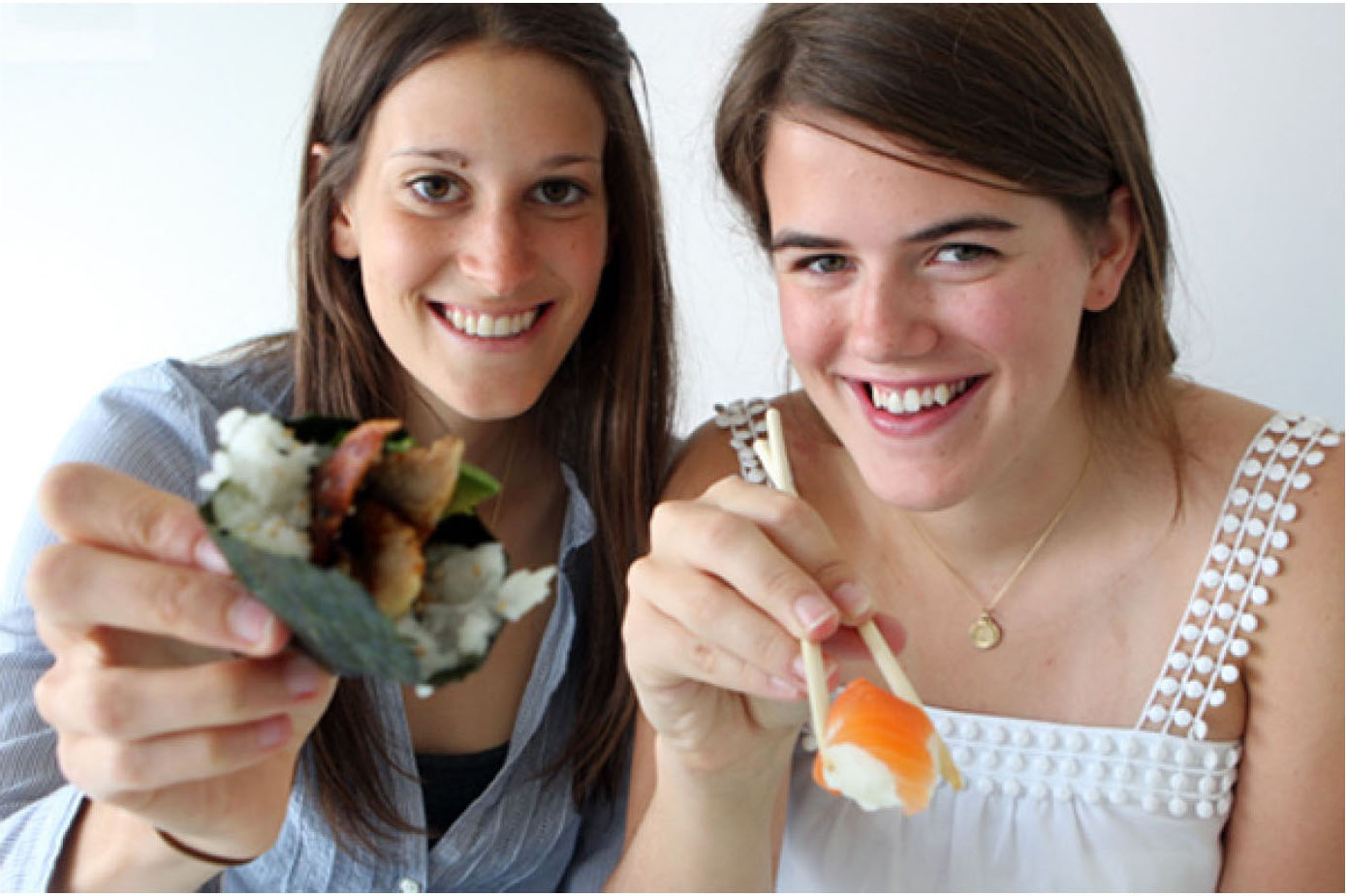 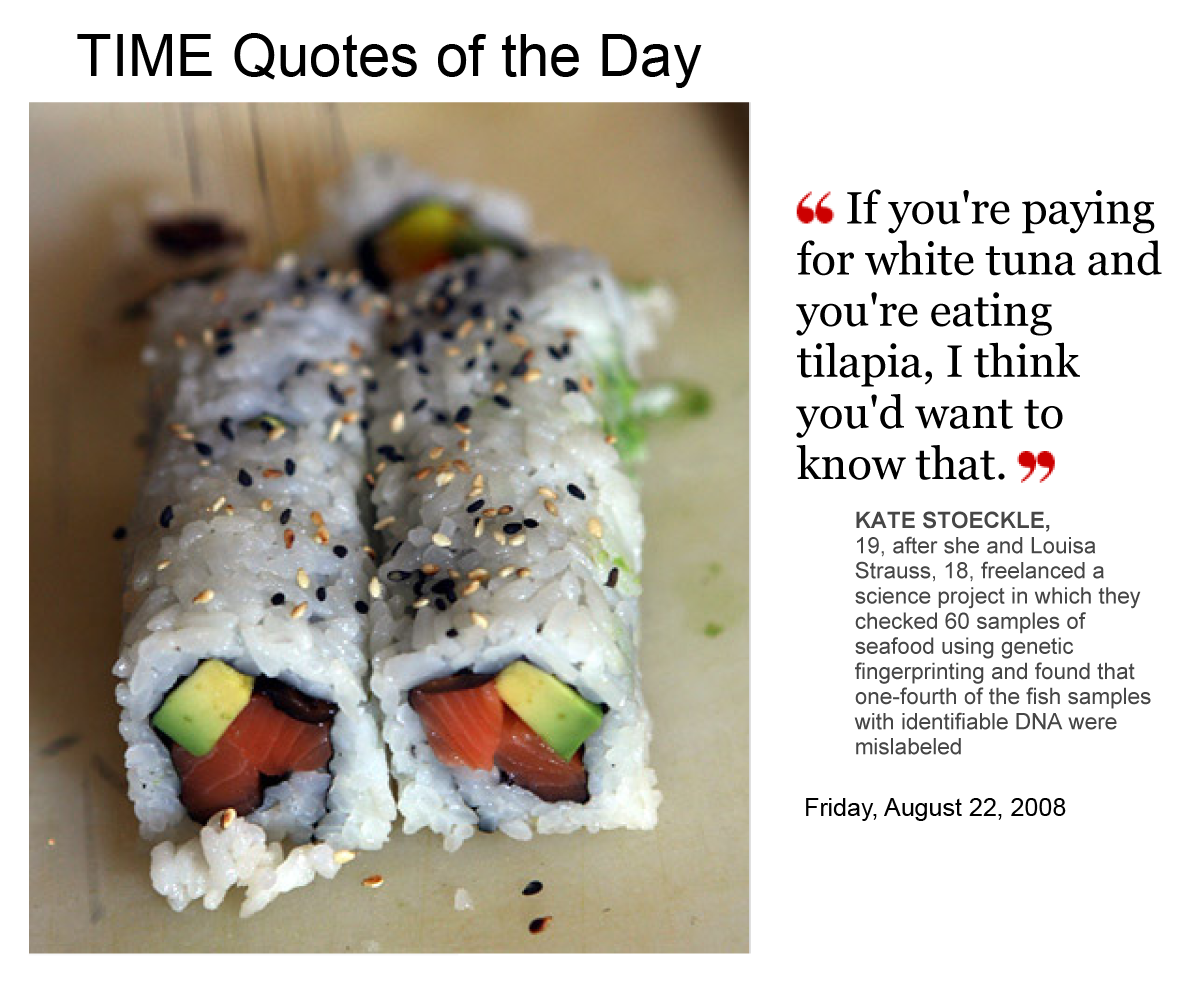 Kate Stoeckle 
and
Louisa Strauss

August 22, 2008
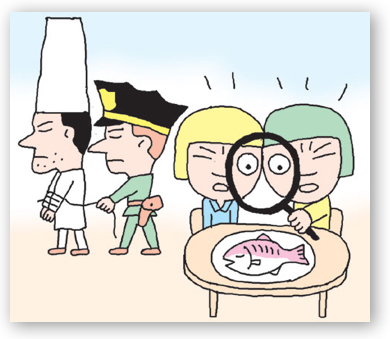 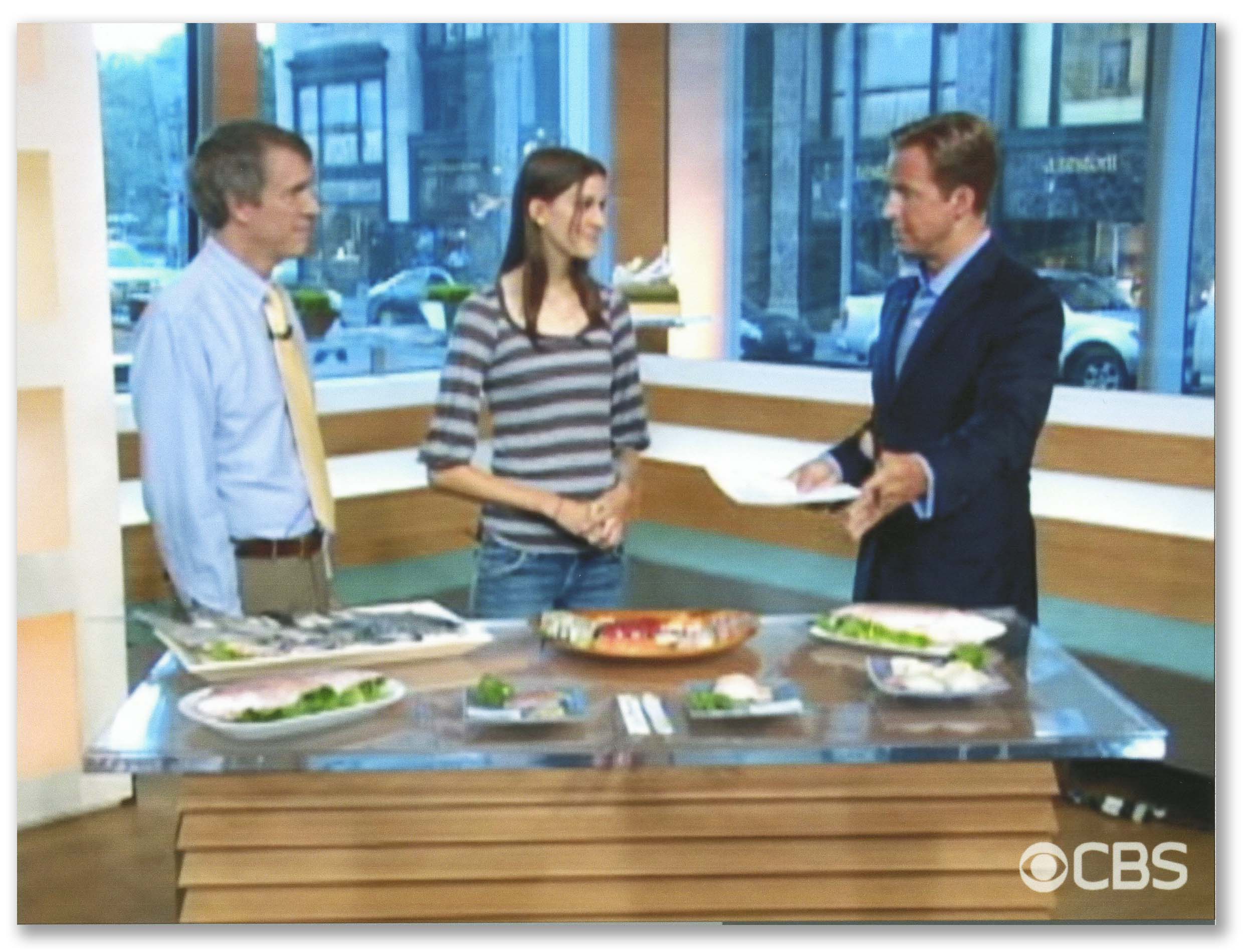 Korean Daily News
CBS Early Show
>380 tv, radio, print, and online media reports in 10 languages and 34 countries

Press named it “Sushi-gate”
Our study inspired others
A DNA Barcoding Analysis of Commercially-Sold Fish
Thomas Jefferson High School, Alexandria, VA
June 2009
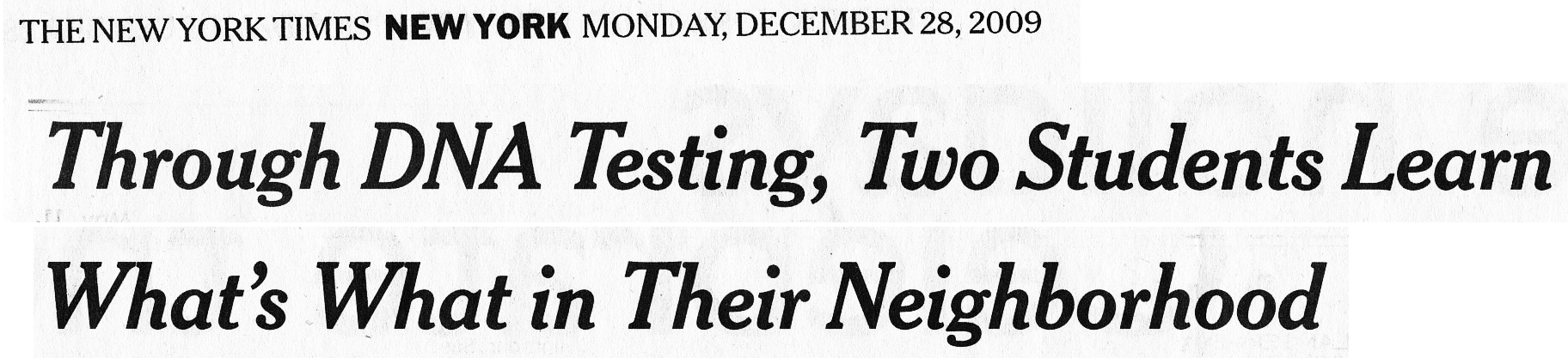 DNA Barcoding + students =
	
  Learn science
  Make discoveries
  Have fun
Acknowledgments
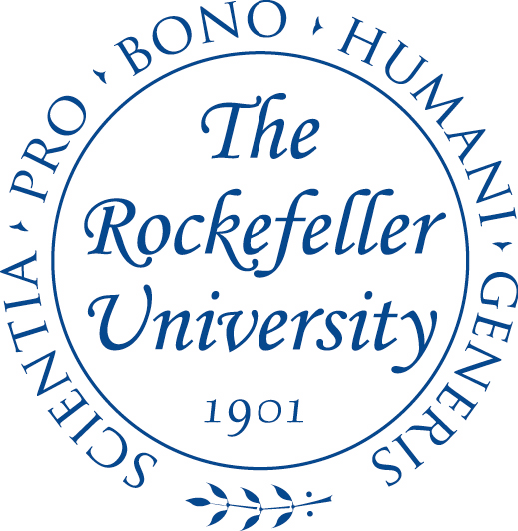 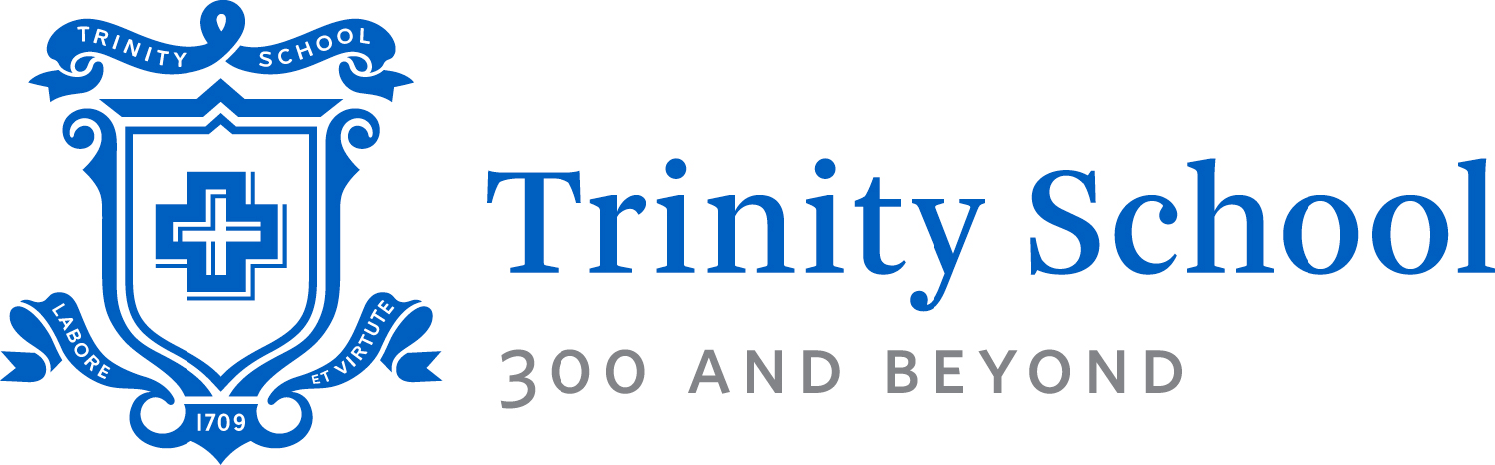 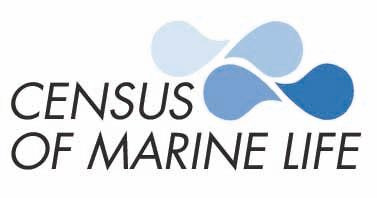 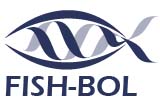 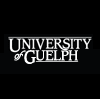 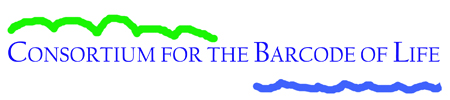